Fr 10.10.2014 11:00 Uhr
12.OG, Skylounge
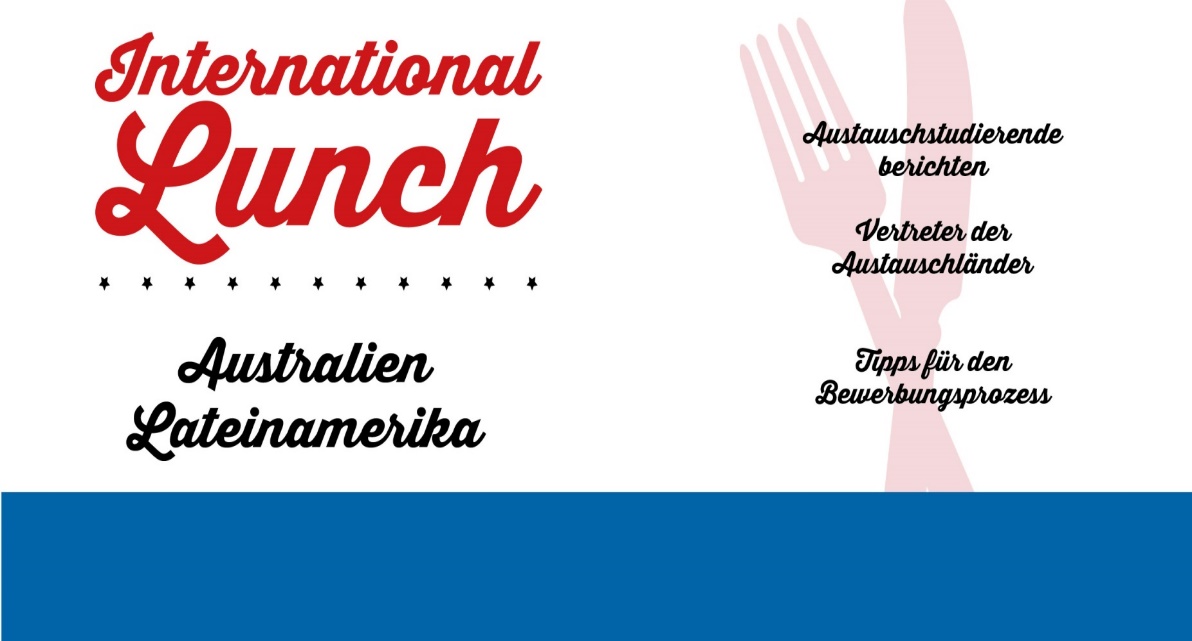 www.international-wiwi.ac.at
Infos zum Thema: Auslandssemester außerhalb Europas
Tipps zu Bewerbung
Welche Förderungen gibt es?
Welche Möglichkeiten zur Anerkennung gibt es?
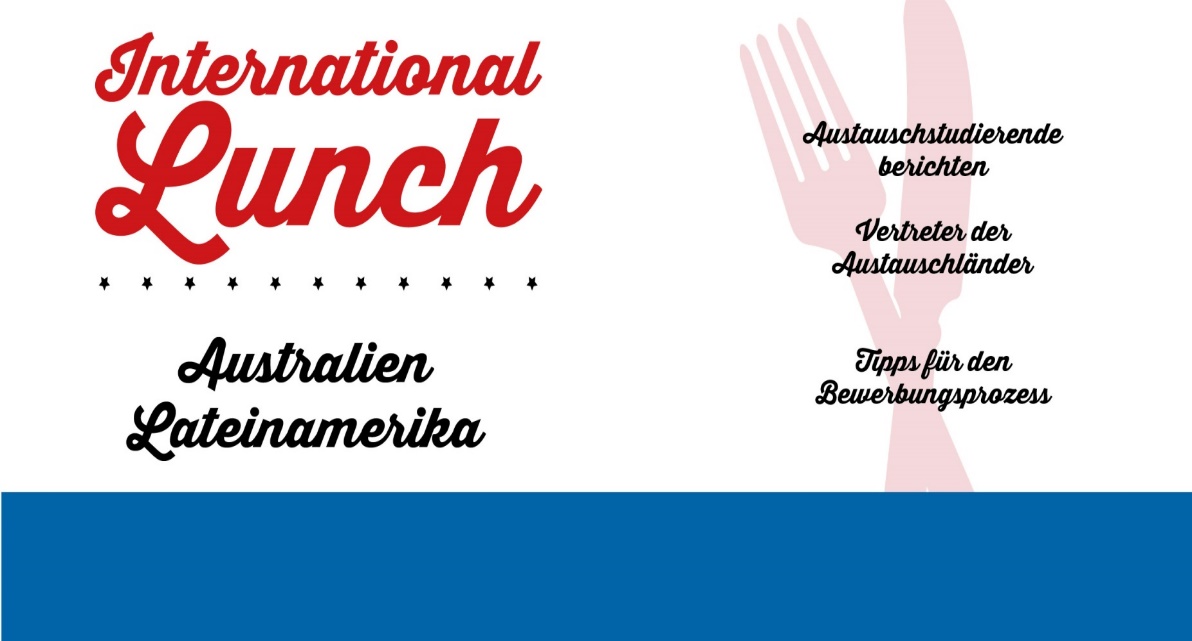 www.international-wiwi.ac.at
Anmeldung erforderlich:
www.international-wiwi.univie.ac.at